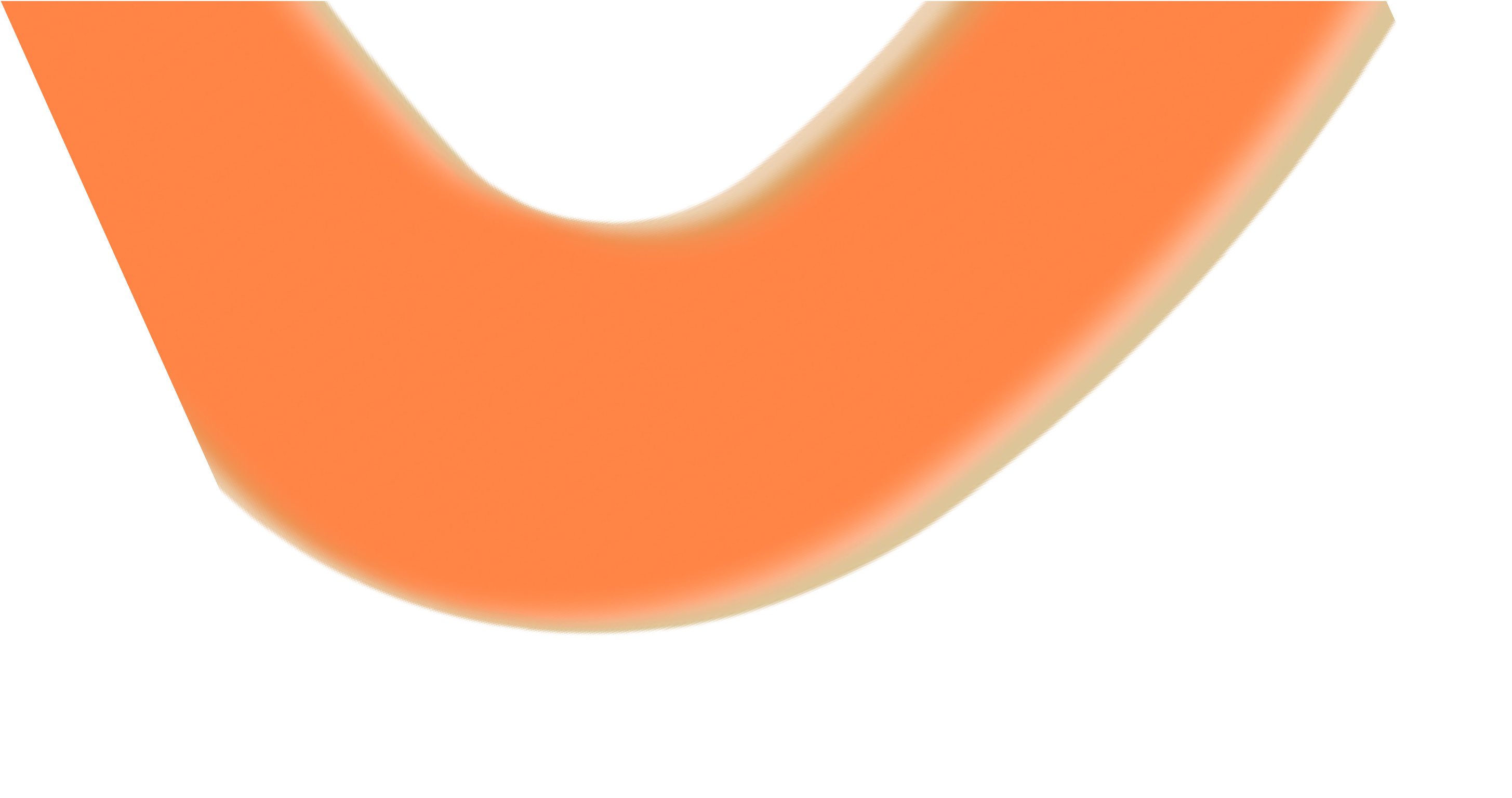 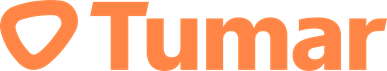 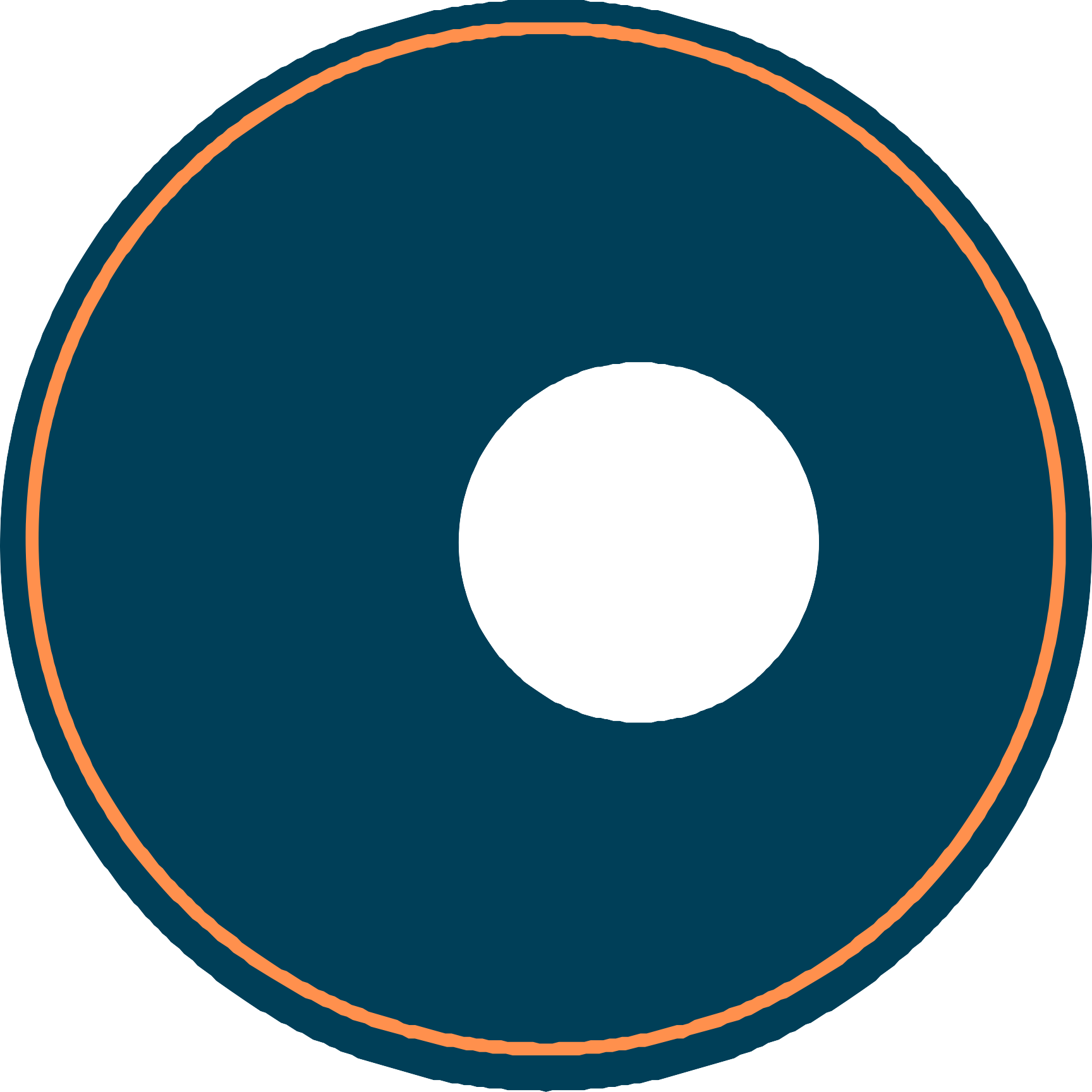 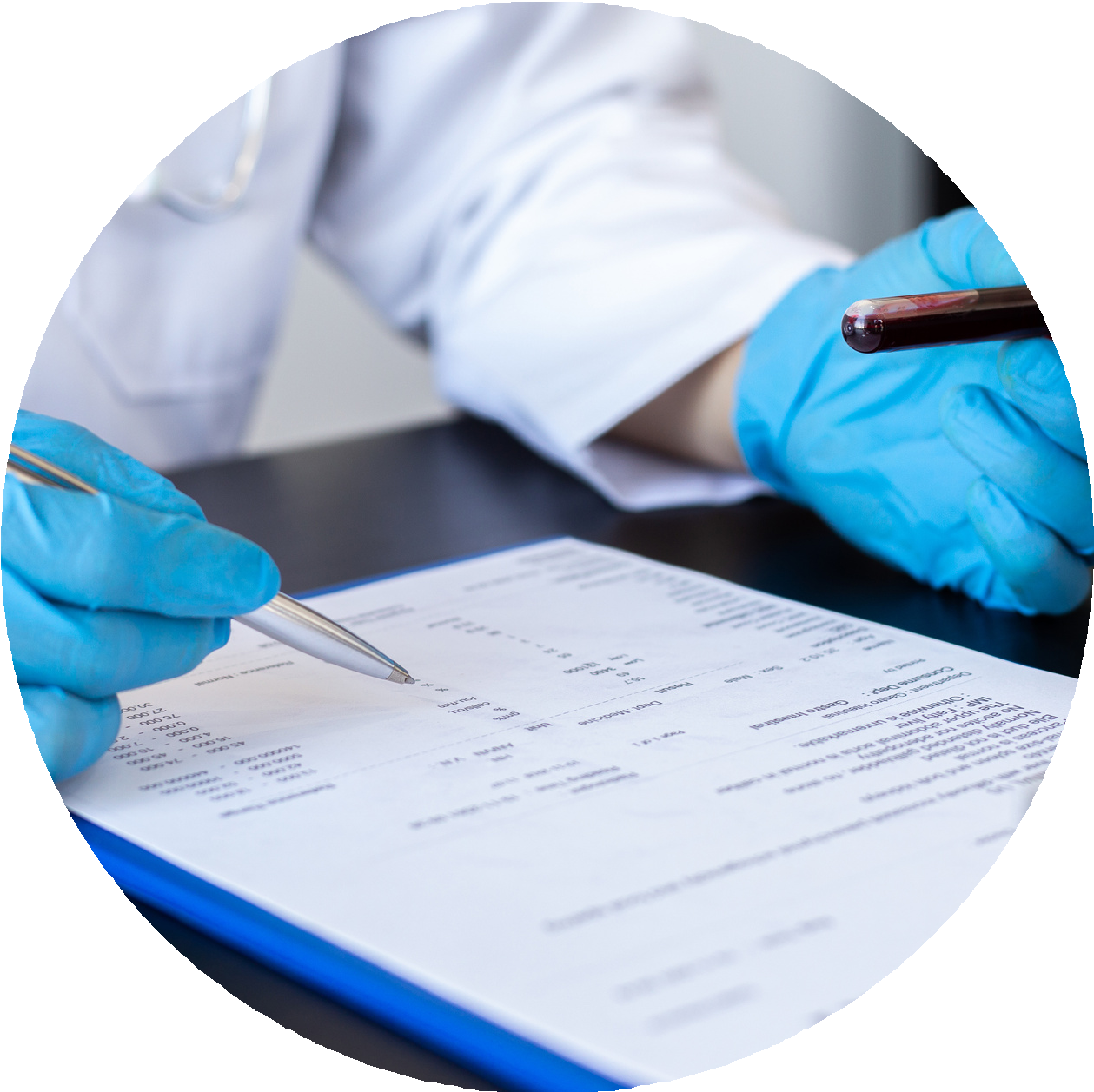 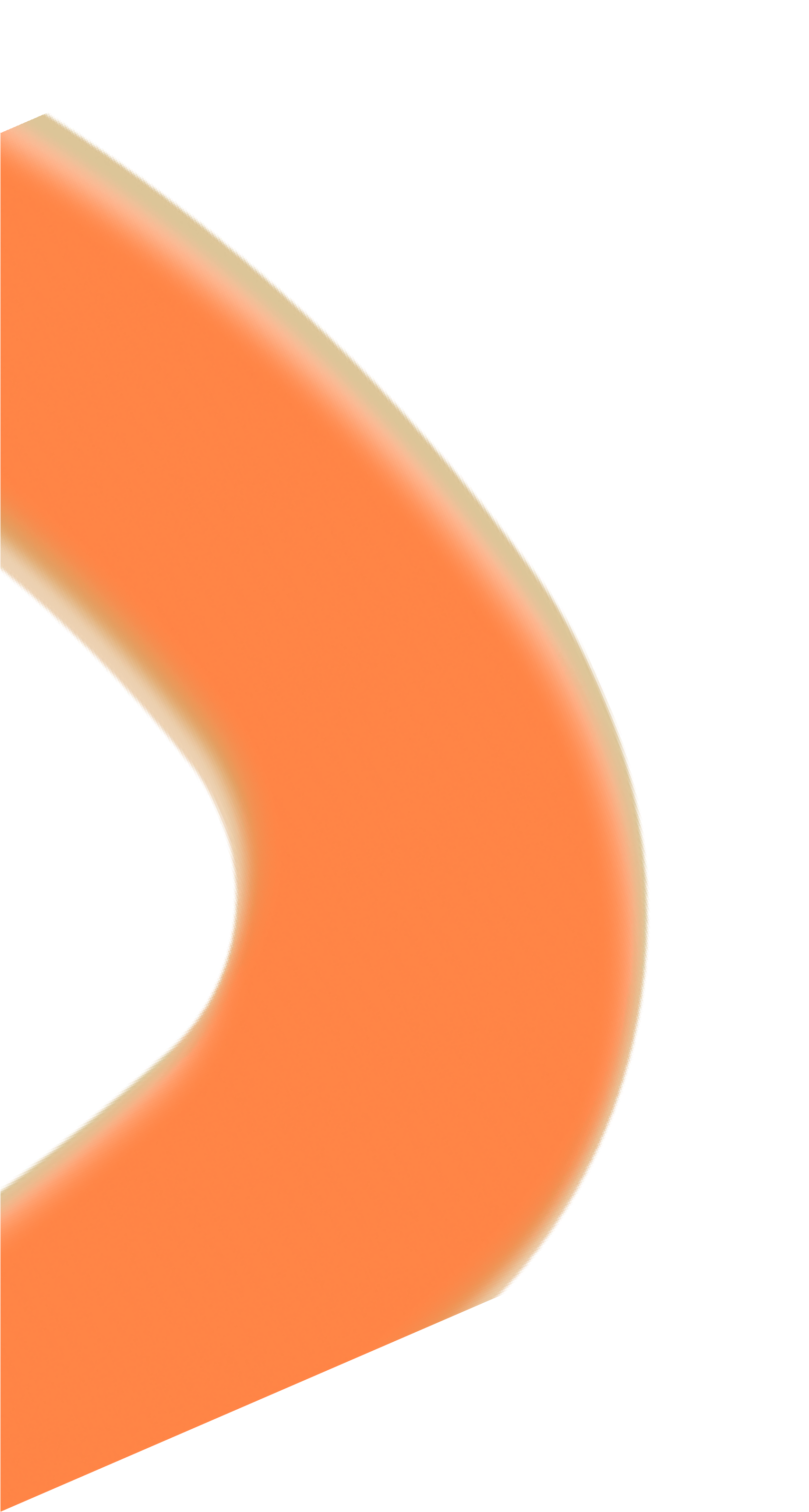 МЕ ДИЦИНСКАЯ  ЛАБОРАТОРИЯ
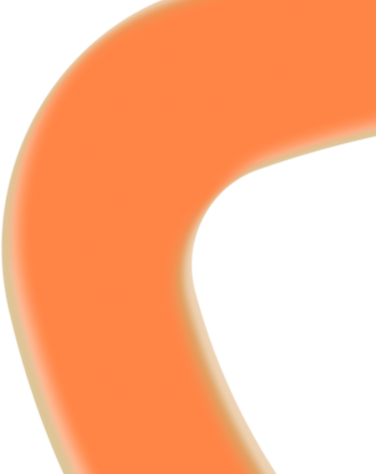 Наша миссия
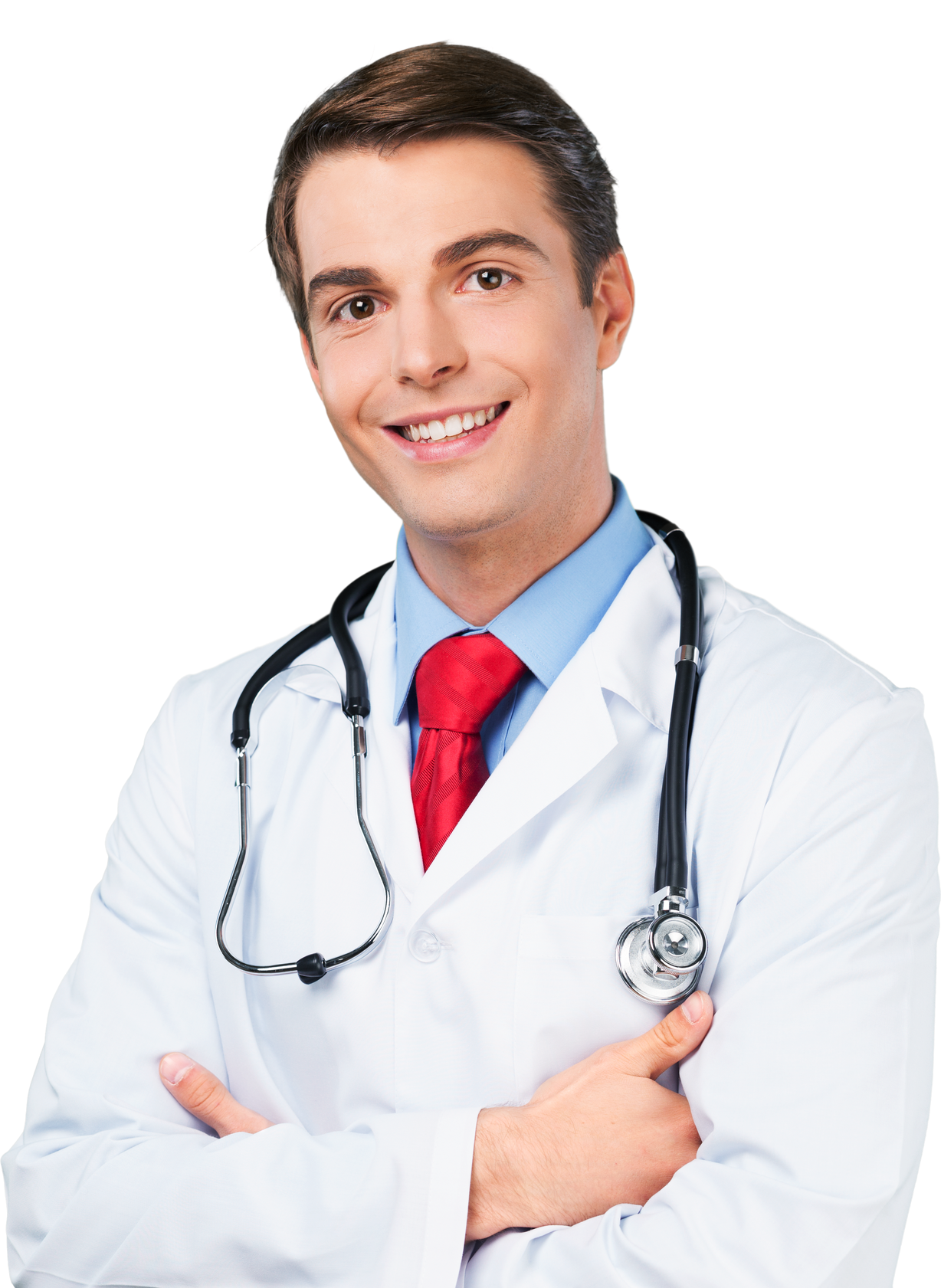 Качественно и профессионально  оказывать лабораторную  диагностику населению и  медицинским организациям.
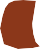 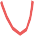 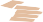 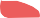 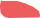 «Достоверность анализов – это основа правильного диагноза»
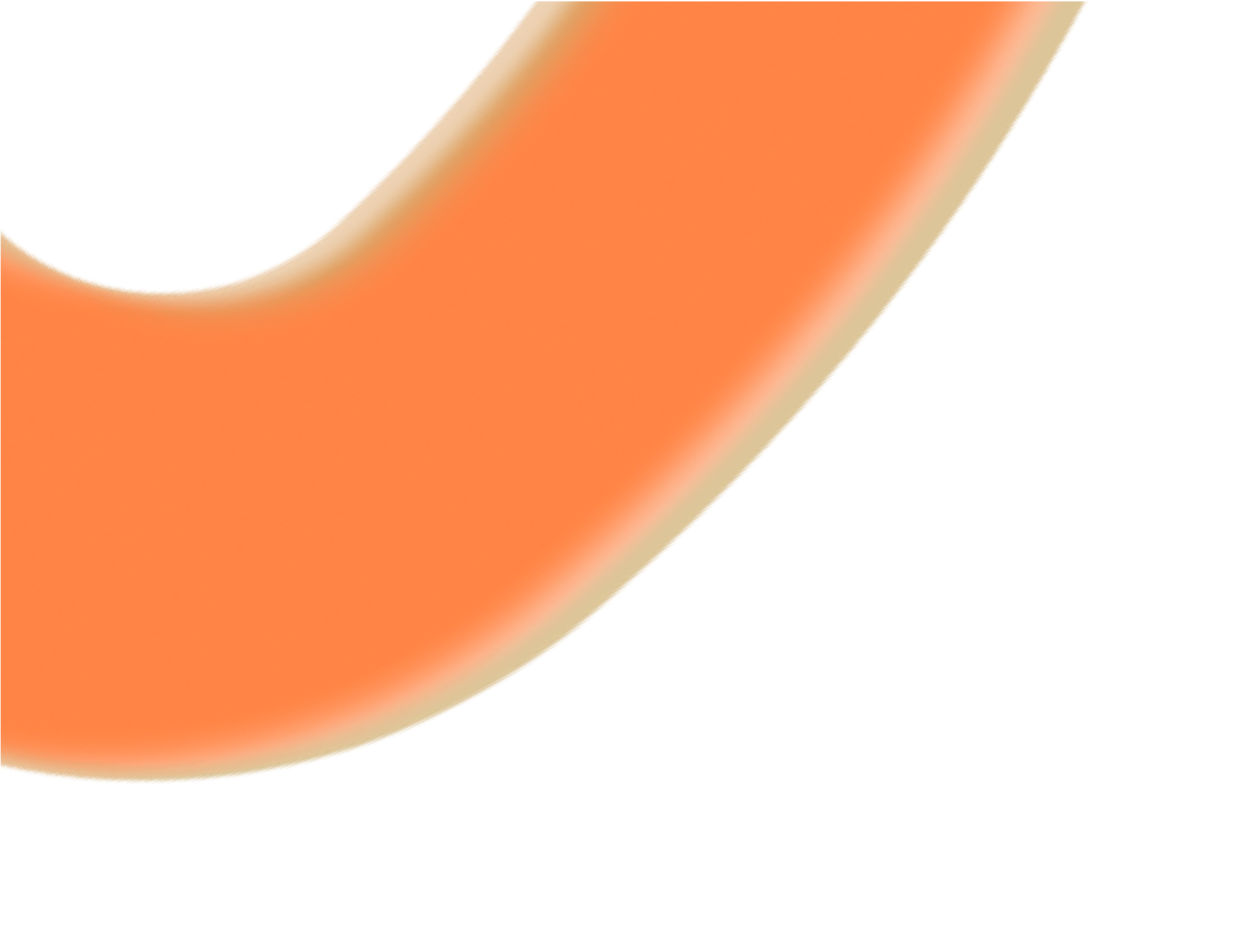 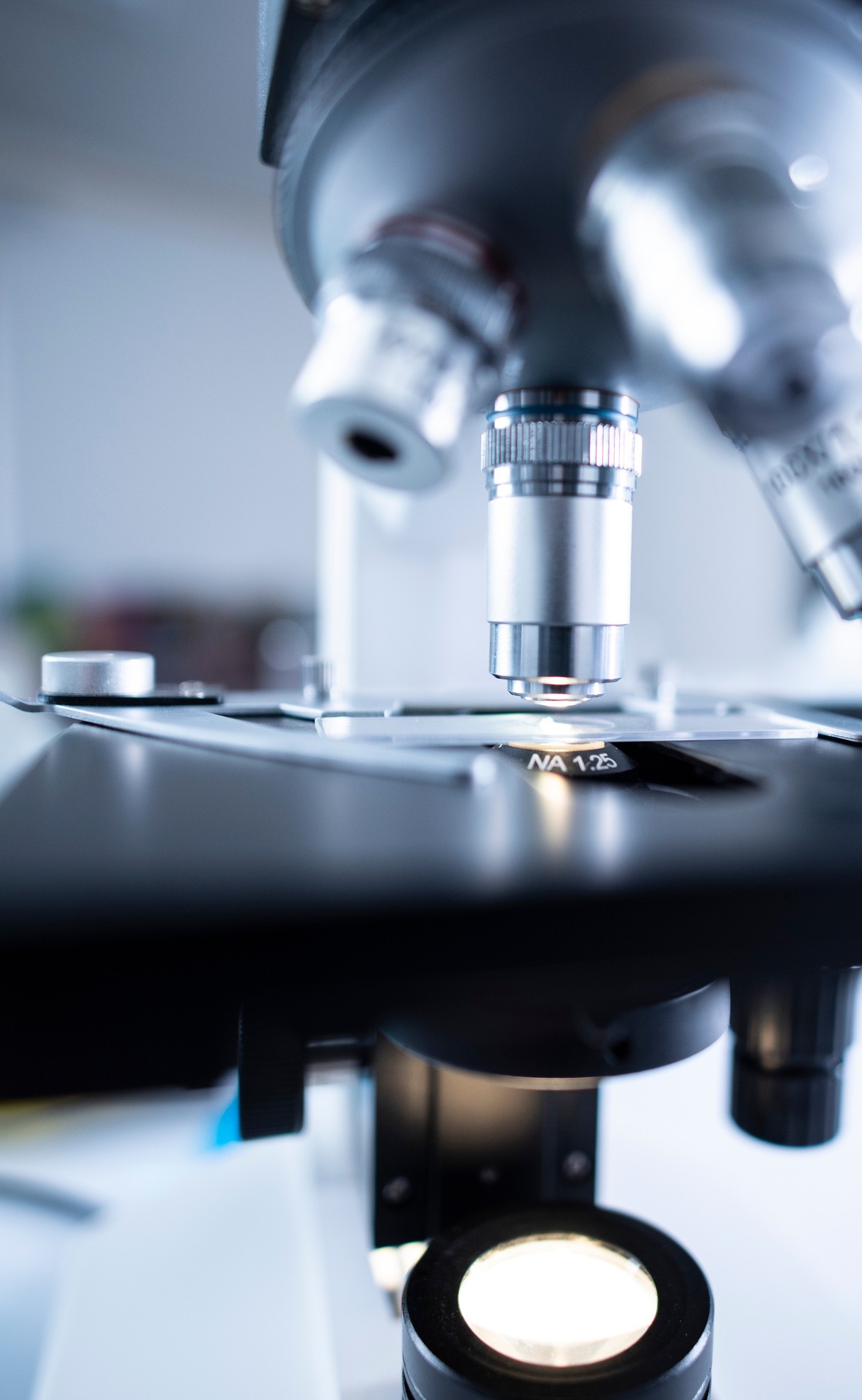 Виды проводимых исследований
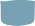 Общеклинические
Гематология  Молекулярная диагностика  Цитология  Микробиологические  Биохимические  Паразитология  Коагулология  Серологические
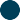 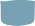 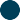 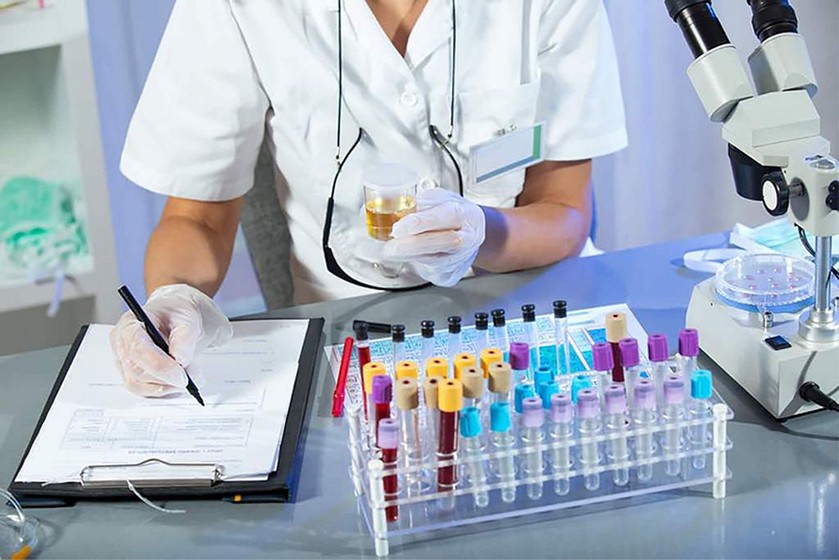 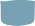 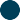 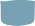 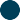 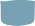 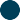 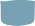 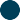 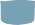 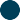 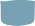 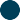 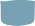 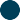 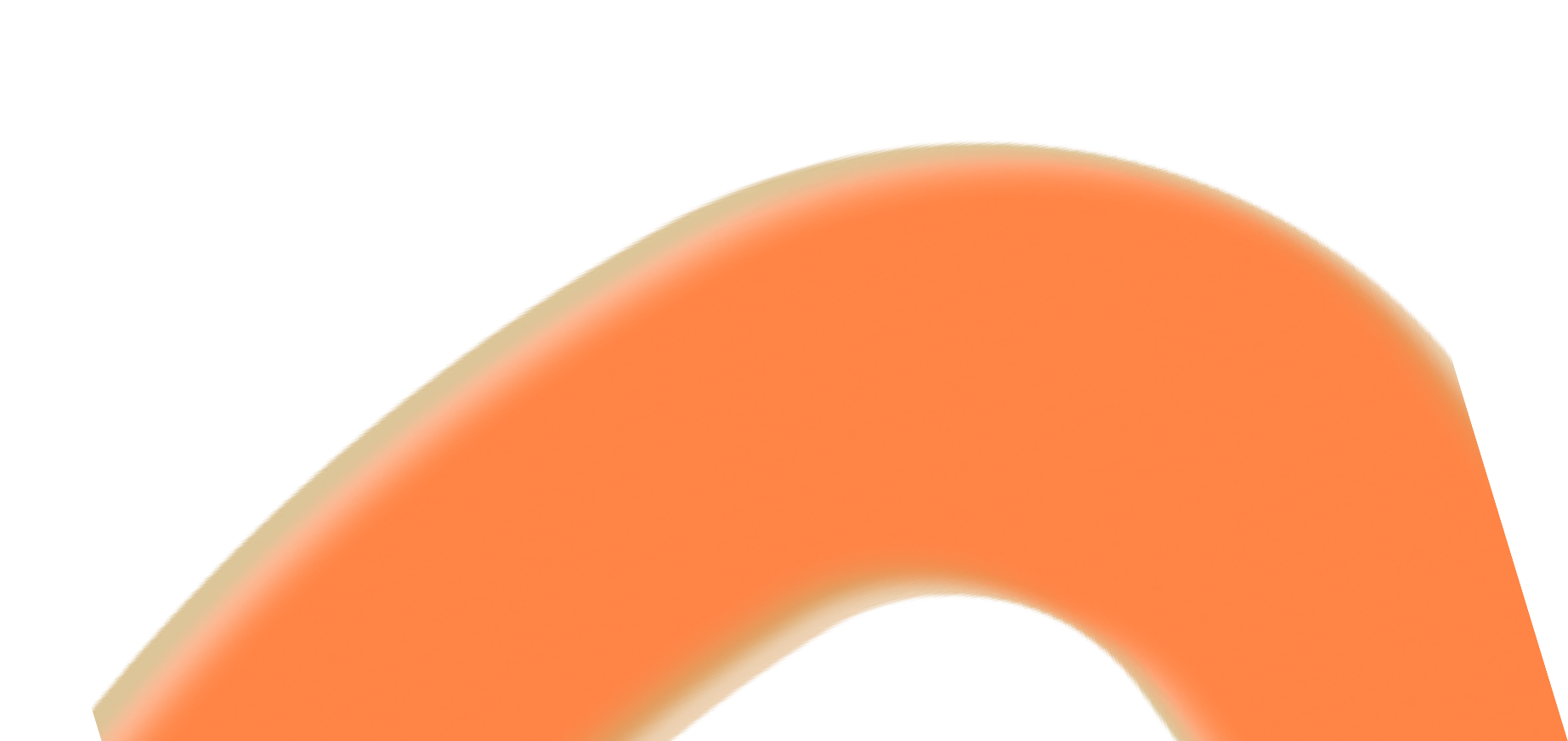 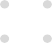 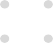 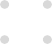 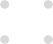 Оснащение лаборатории
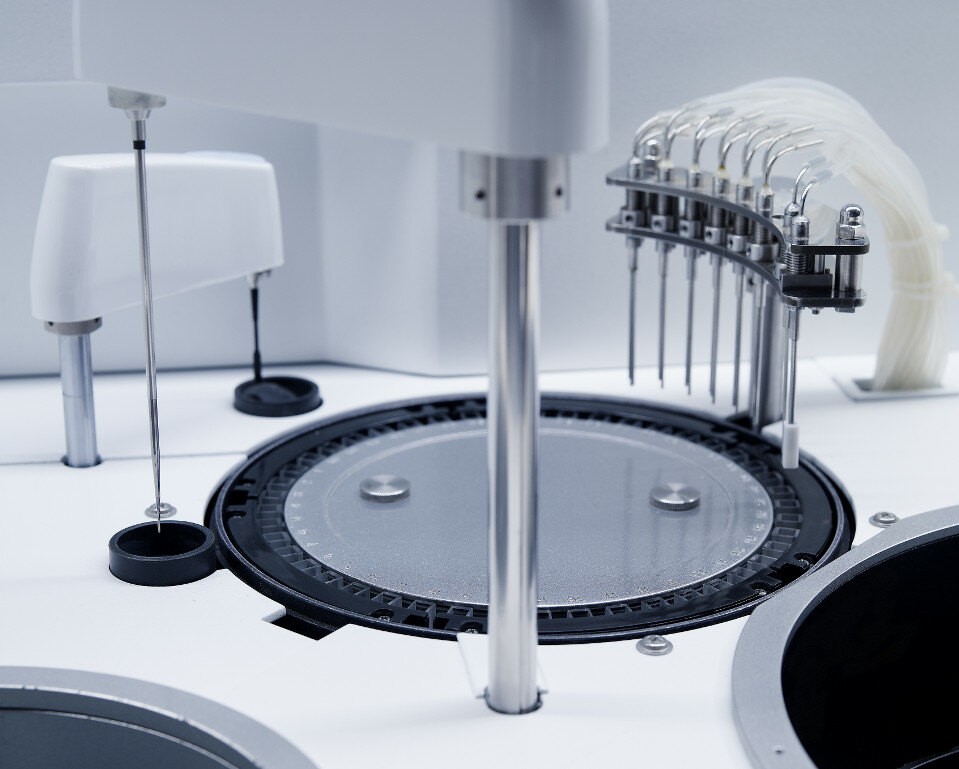 Лаборатория Tumar оснащена инновационными  технологиями и оборудованием мировых  лидеров в области медицинской лабораторной  техники:
DiaSys (Германия), Boule Medical (Швеция),  Sysmex (Япония), 77 Elektronika Kfk. (Венгрия)
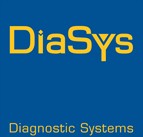 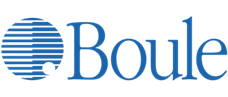 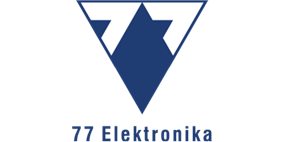 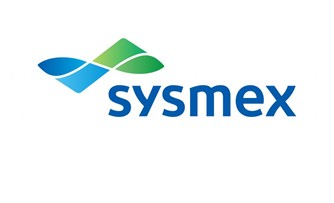 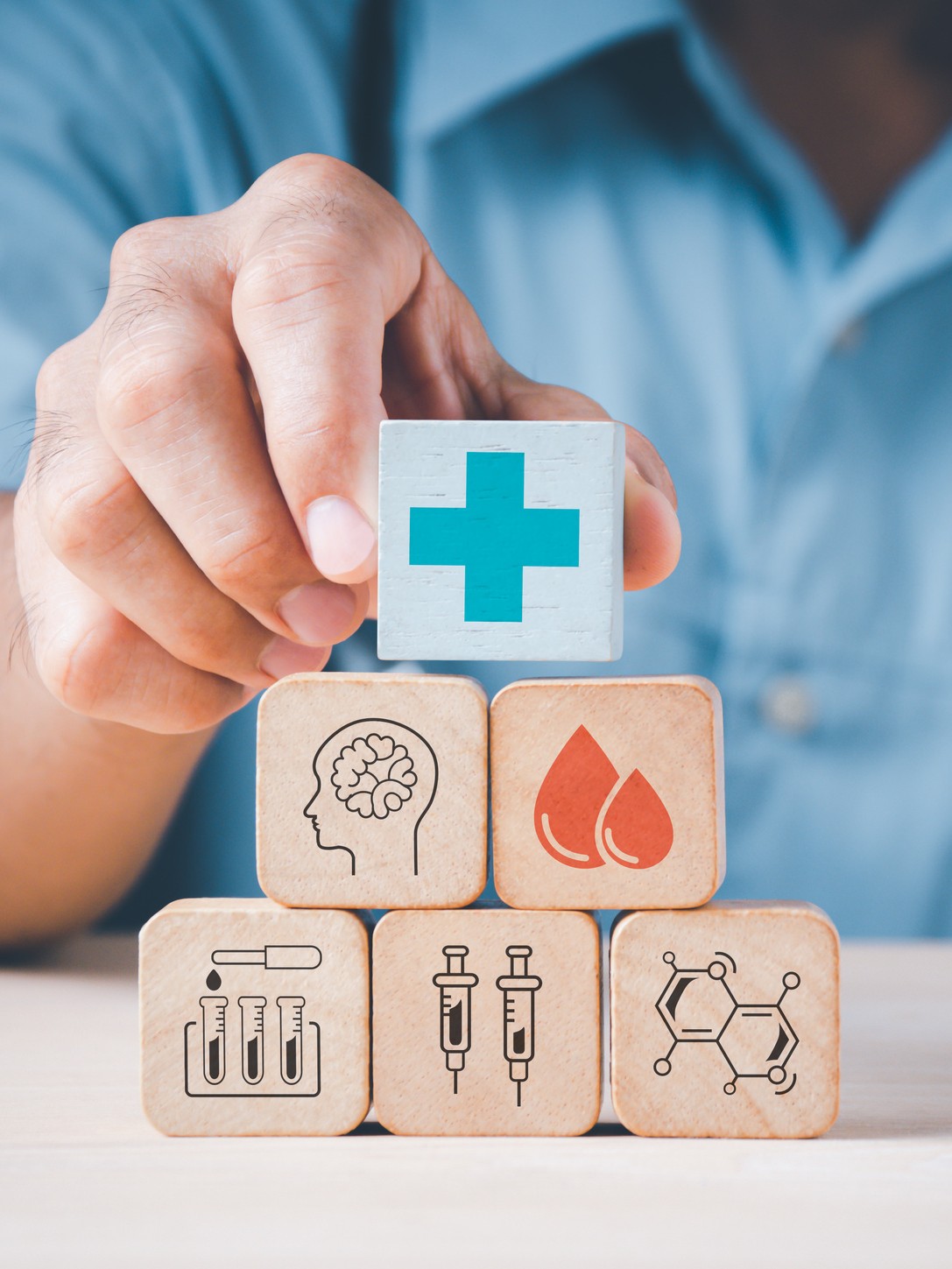 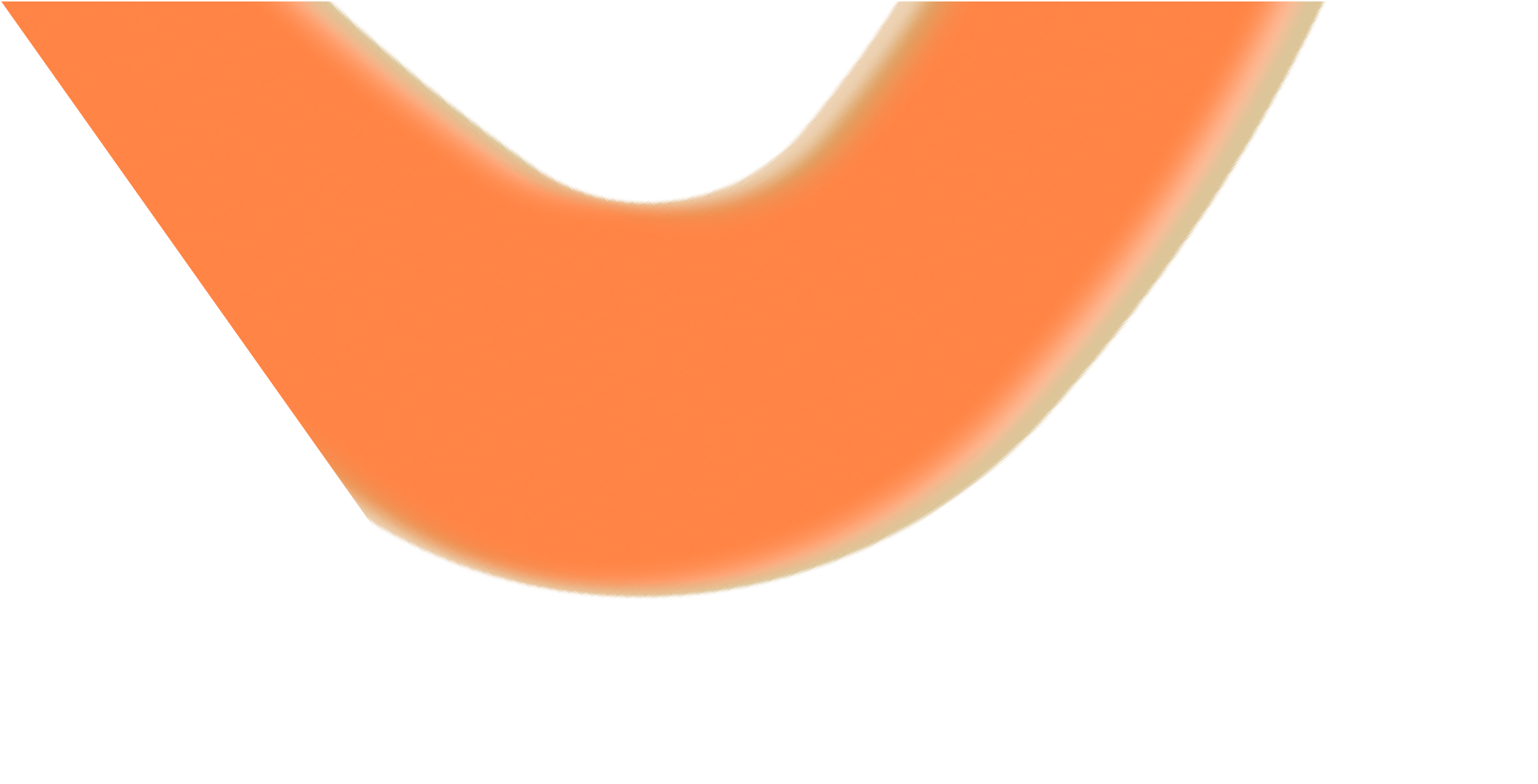 Что мы предлагаем:
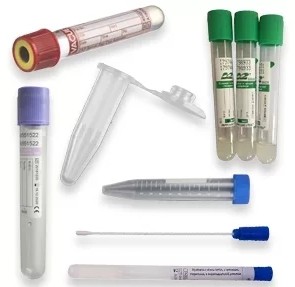 Расходные материалы
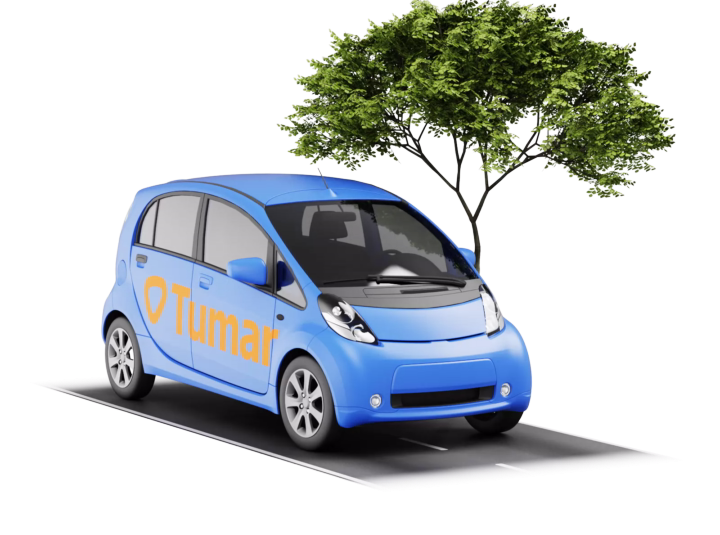 Курьер

Удобная программа для  отслеживания готовности  исследования
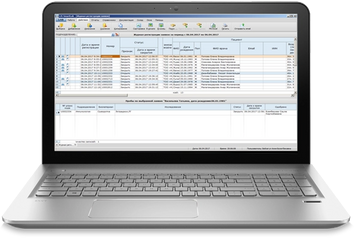 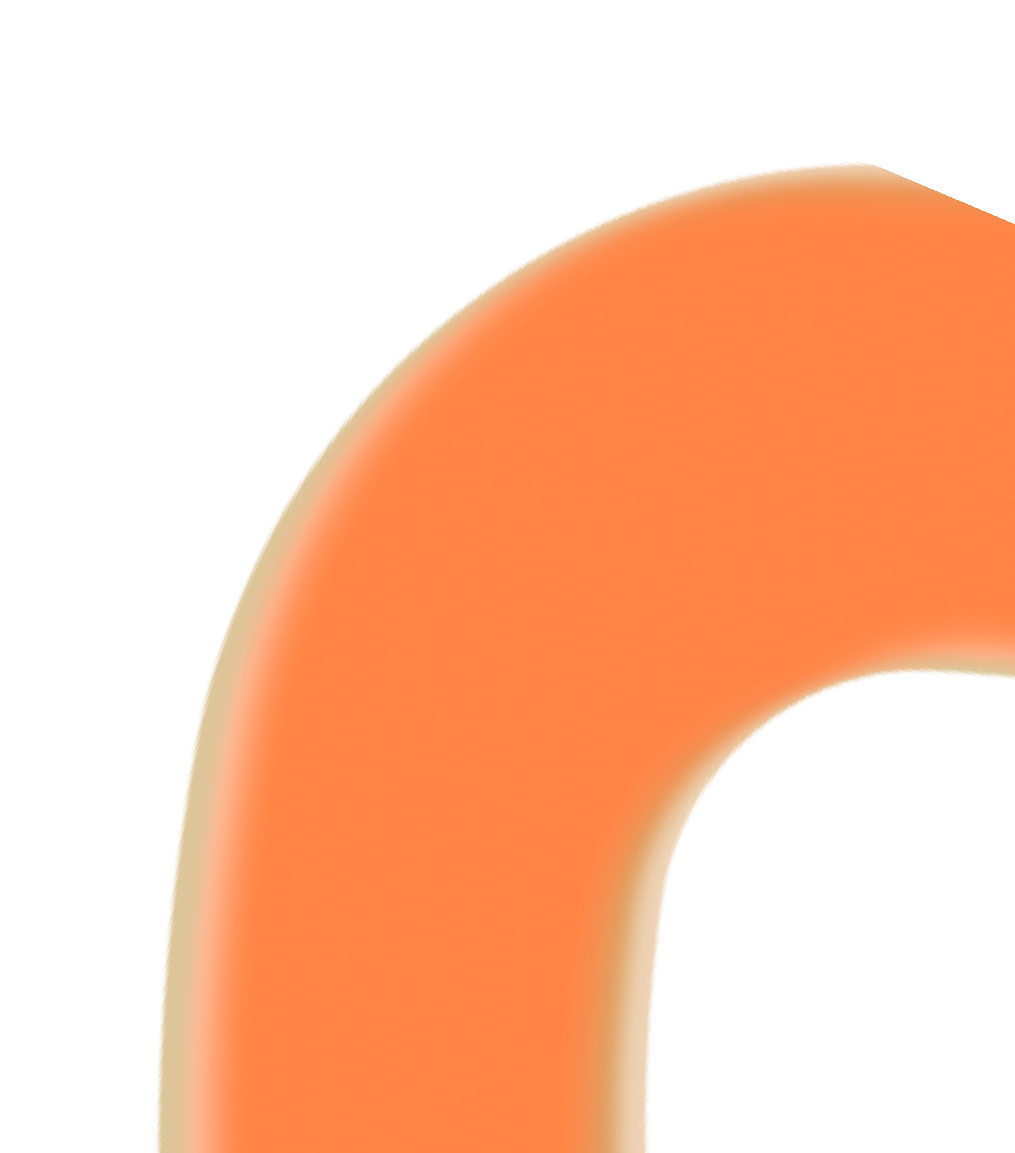 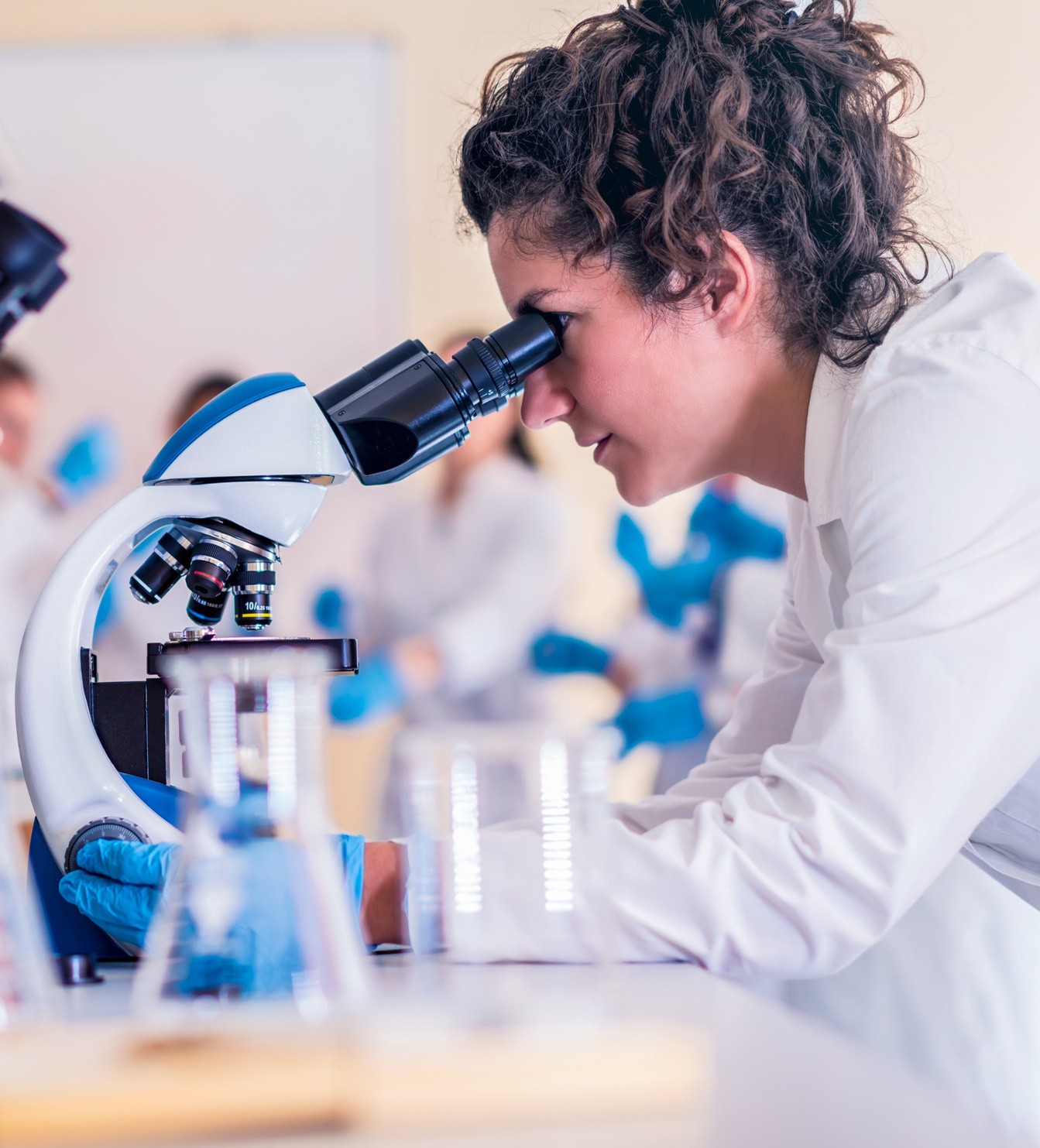 Быстрый срок выполнения
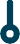 Приемлемые цены

Система бонусов для  врачей

Своевременное решение  вопросов
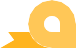 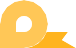 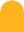 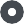 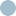 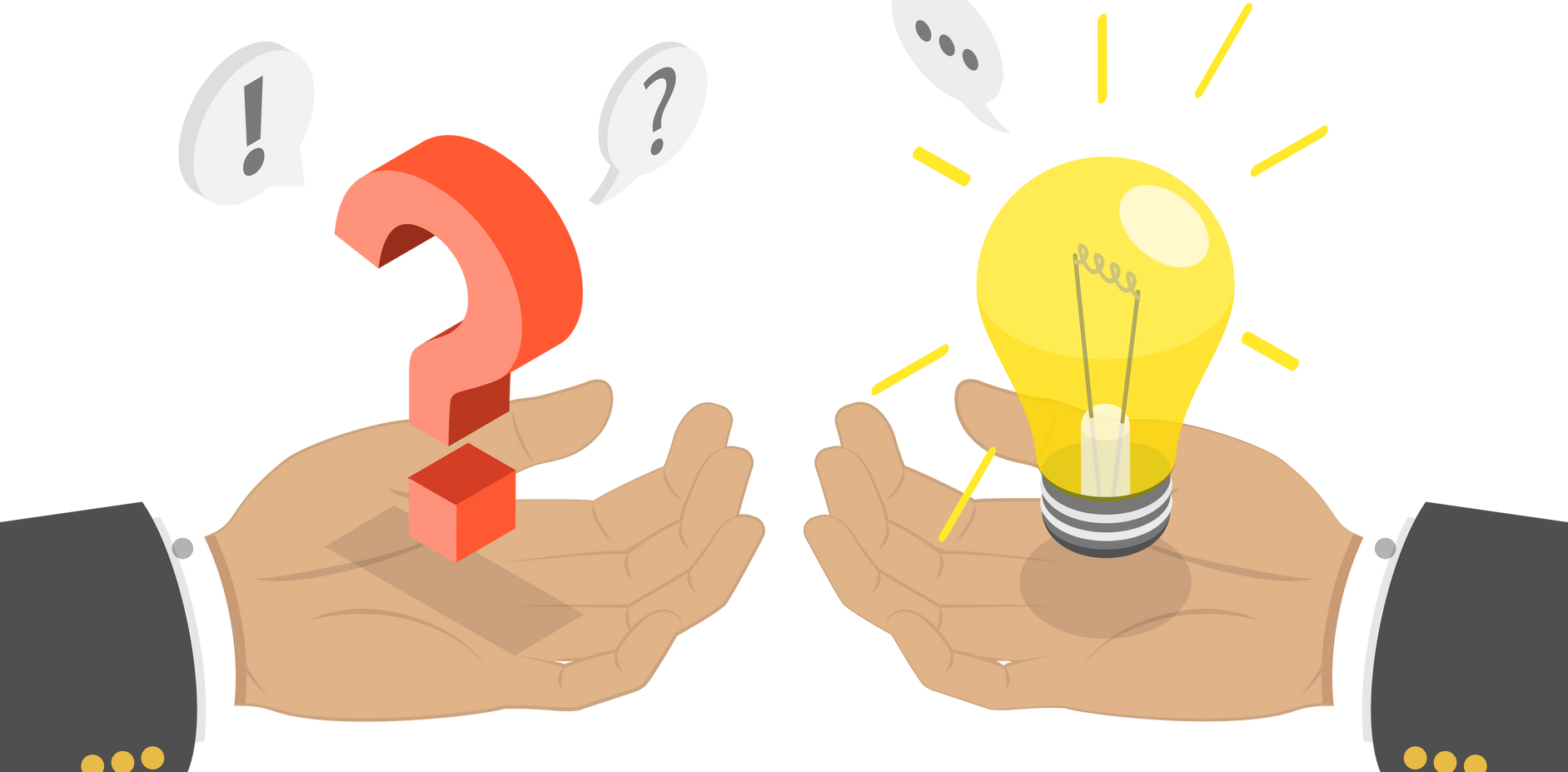 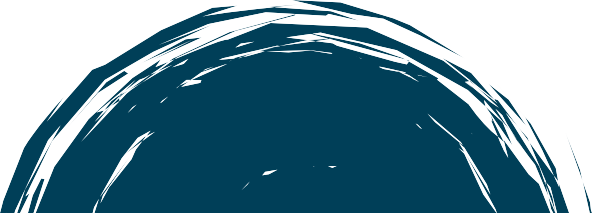 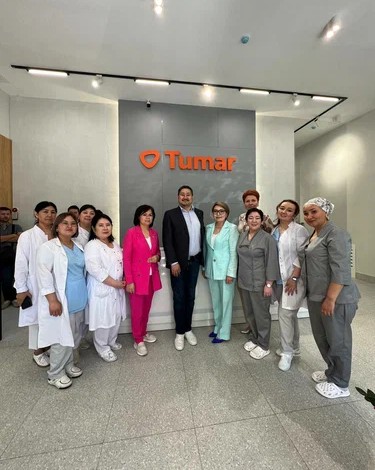 Администрация
Длимбетов Еркин Турмухамбетович -  учредитель, также Председатель Правления АО  “Ordamed”
Сыдыкова Карлыгаш Нурдаулетовна -  Генеральный директор
Садвакасова Сауле Талгатовна - Коммерческий  директор
Батырбаева Динара Жармухановна -  Заведующая лаборатории
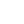 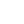 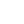 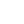 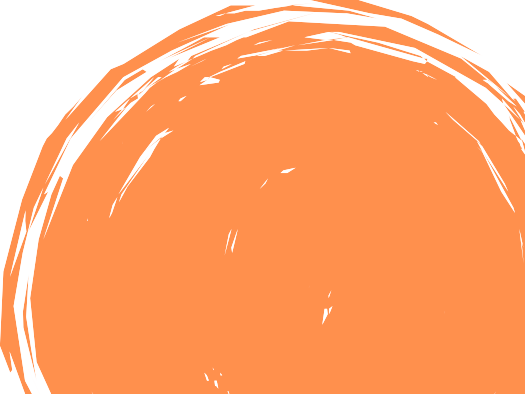 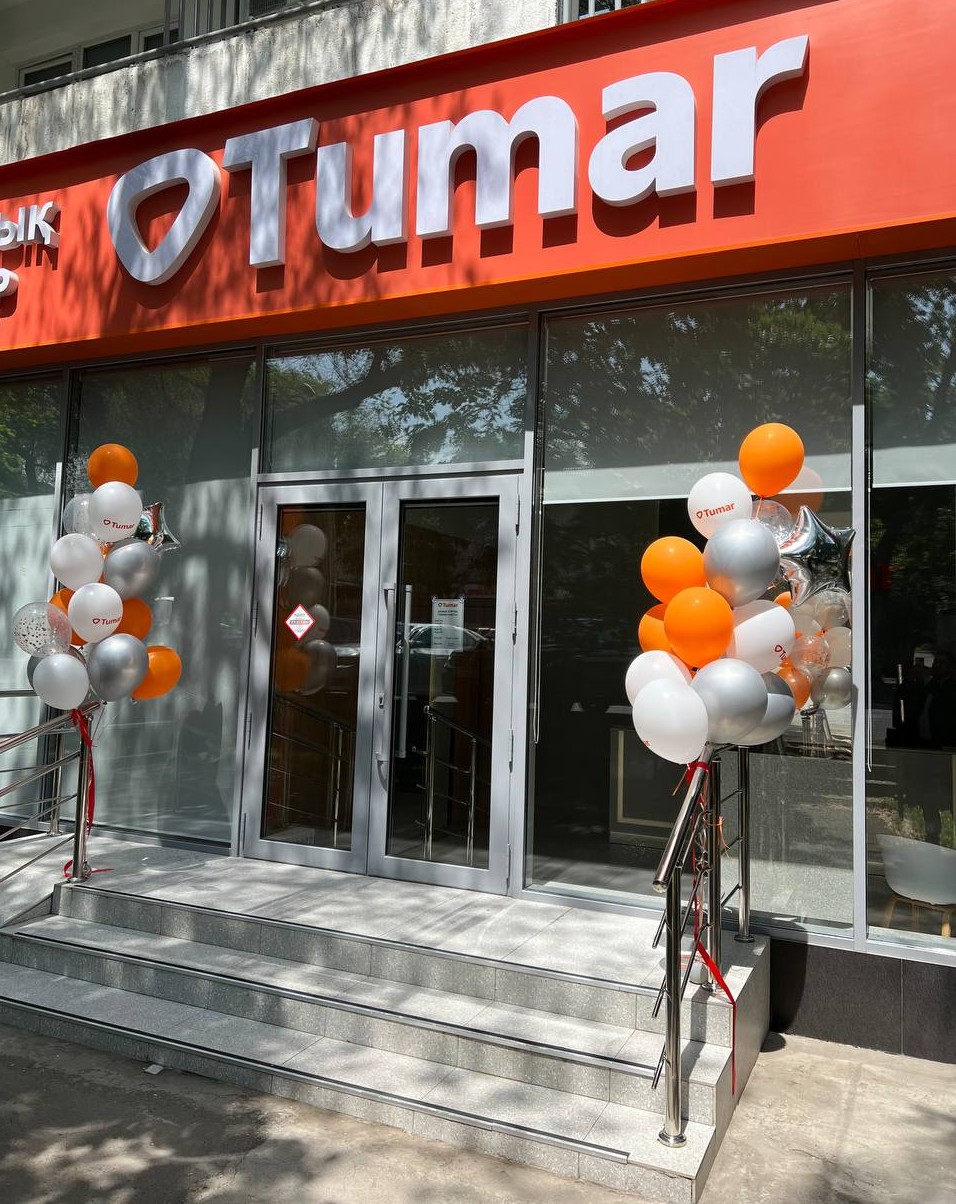 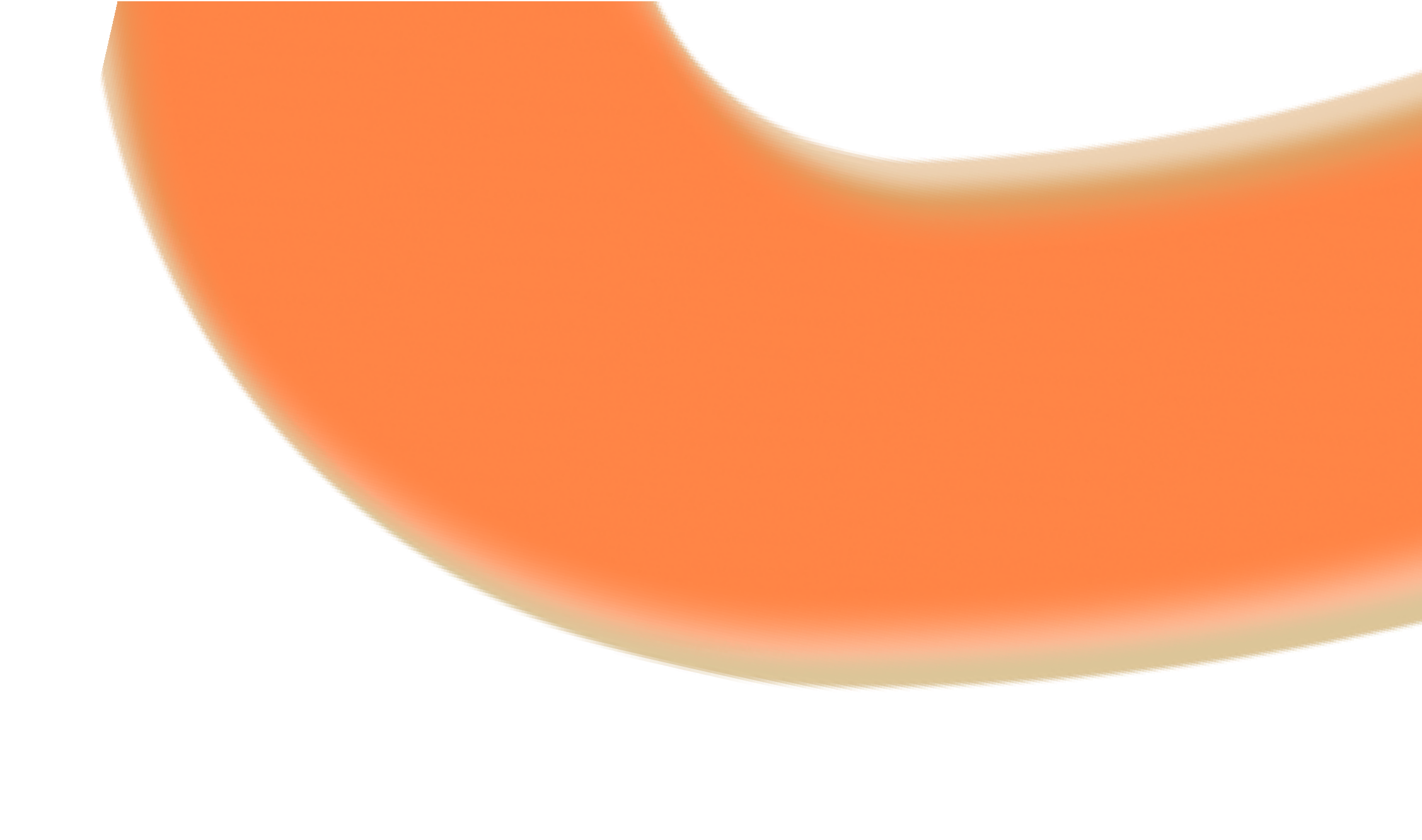 НАШИ  КОНТАКТЫ :
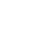 САЙТ:
www.tumar.kz
EMAIL:
tumar@tumar.kz
ТЕЛЕФОНЫ:
+7 (800) 080 30 03
+7 (727) 33 33 003
АДРЕС :
г.Алматы, ул.Жандосова 1  (уг.ул.Манаса)
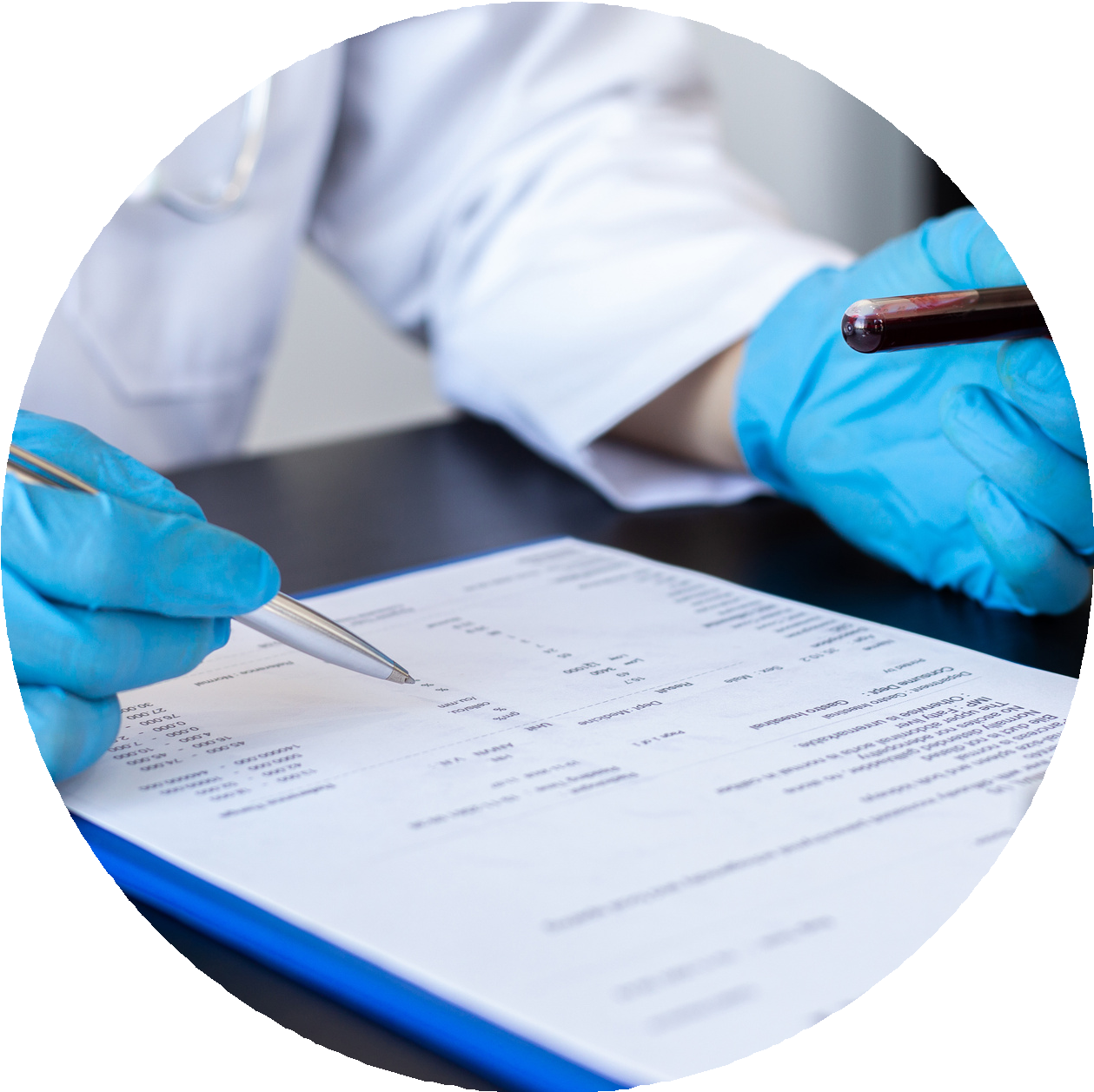 СПАСИБО ЗА  ВНИМАНИЕ